28 July 2023
Distance between two points and their midpoint
LO: To calculate the distance between two points in the space and their midpoint.
The horizontal distance between the points is
The horizontal distance between any pair of horizontal  points is
x2 – x1
3 – (– 3) = 6
The distance between two points
What is the distance between the points A(-3, –2) and B(3, -2)?
y
D(2, 4)
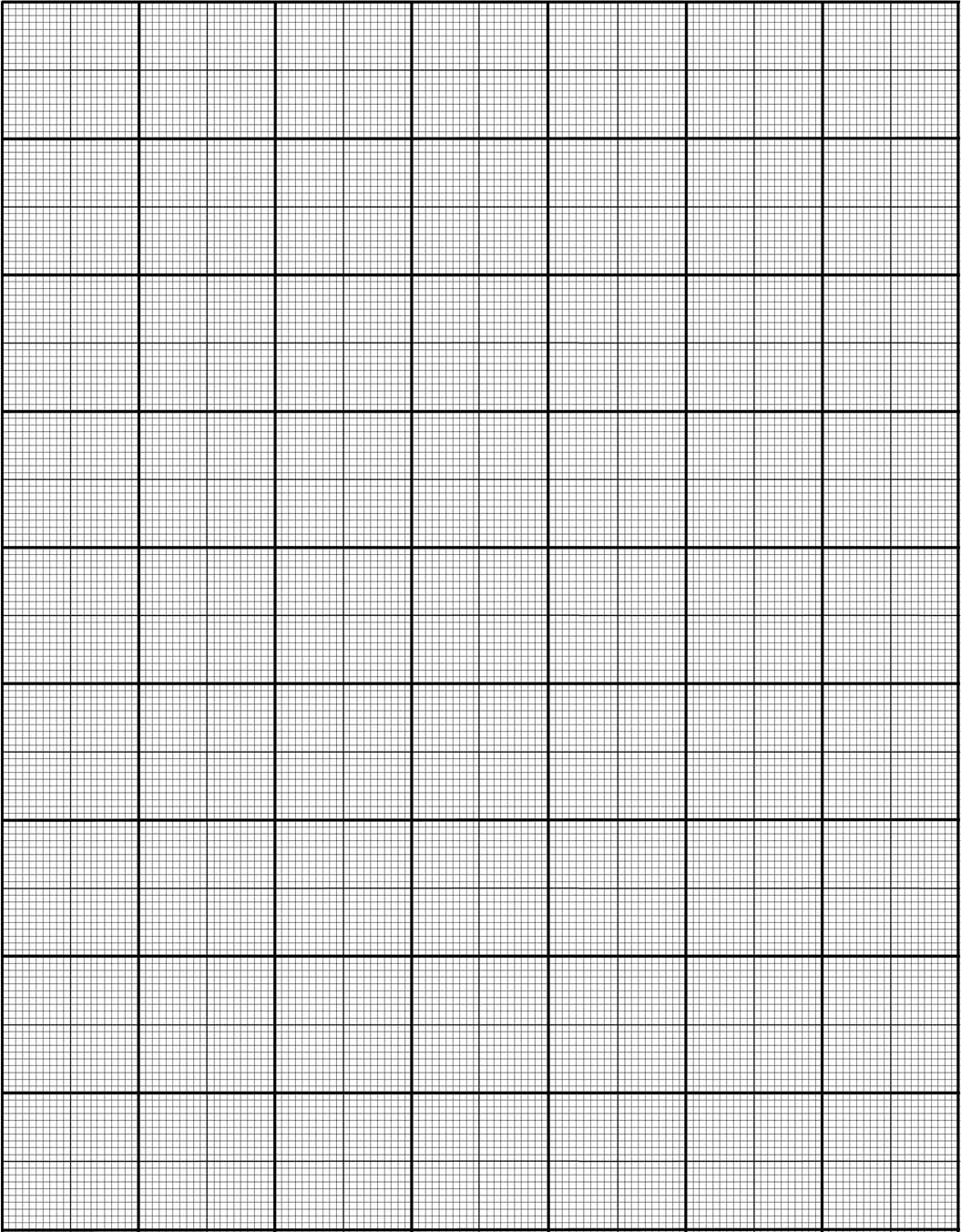 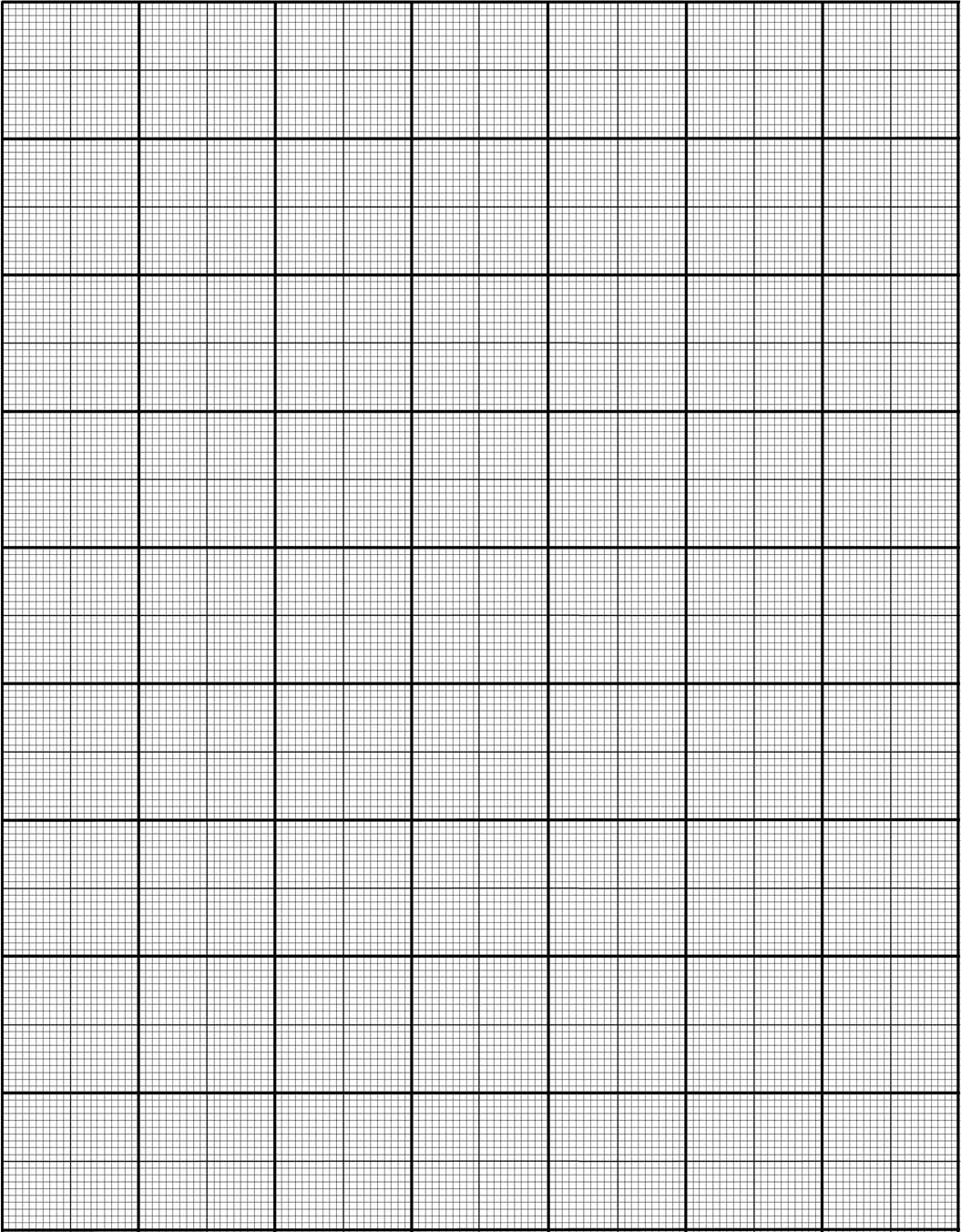 4
X
3
C(-3, 2)
2
X
1
E(-2, 0)
X
1
0
-5
-4
-3
-2
-1
2
4
5
3
x
-1
-2
X
X
B(3, –2)
A(-3, –2)
-3
The vertical distance between the points is
The vertical distance between any pair of vertical points is           .
y2 – y1
2 – (-2) = 4
The distance between two points
What is the distance between the points A(-3, –2) and C(–3, 2)?
y
D(2, 4)
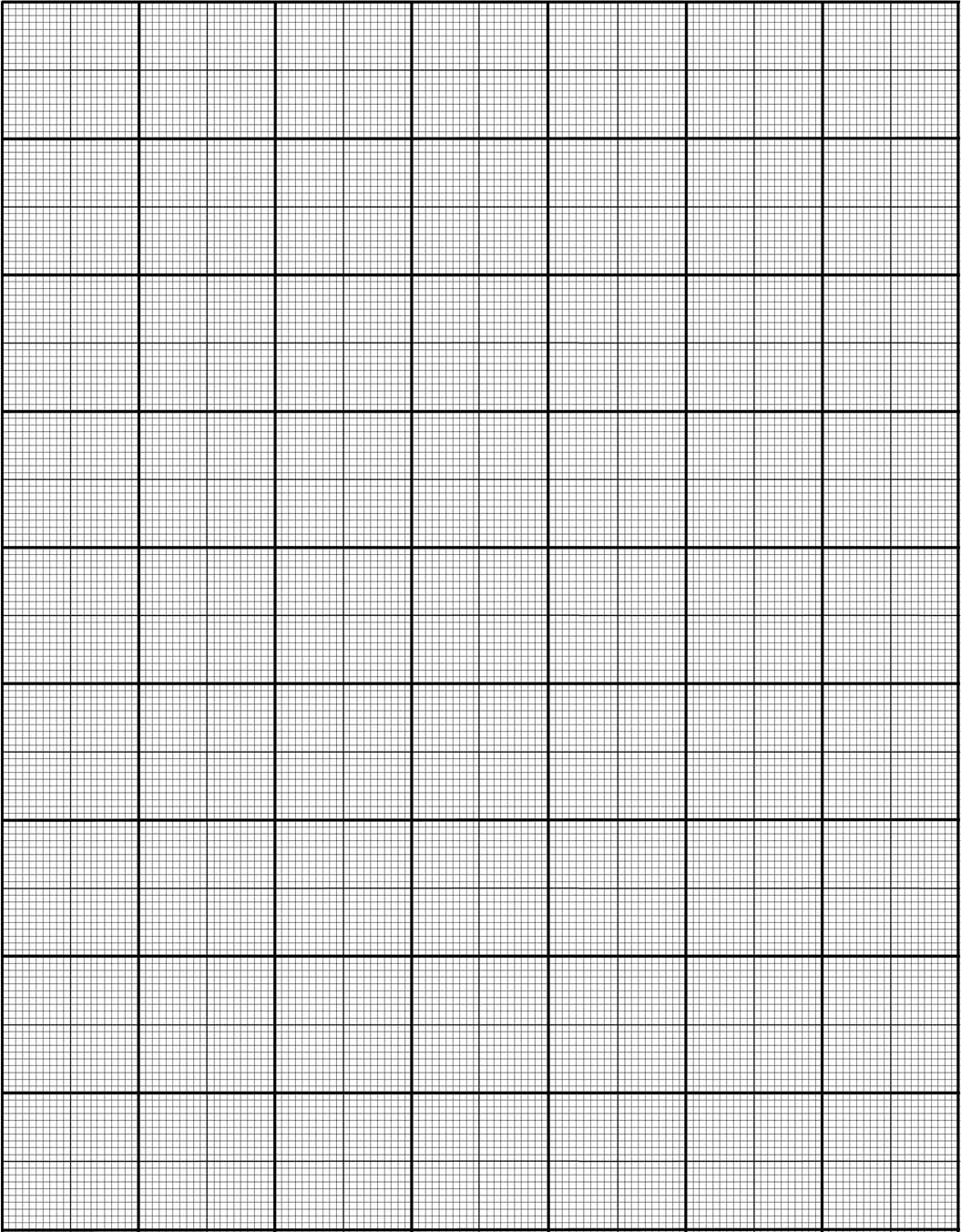 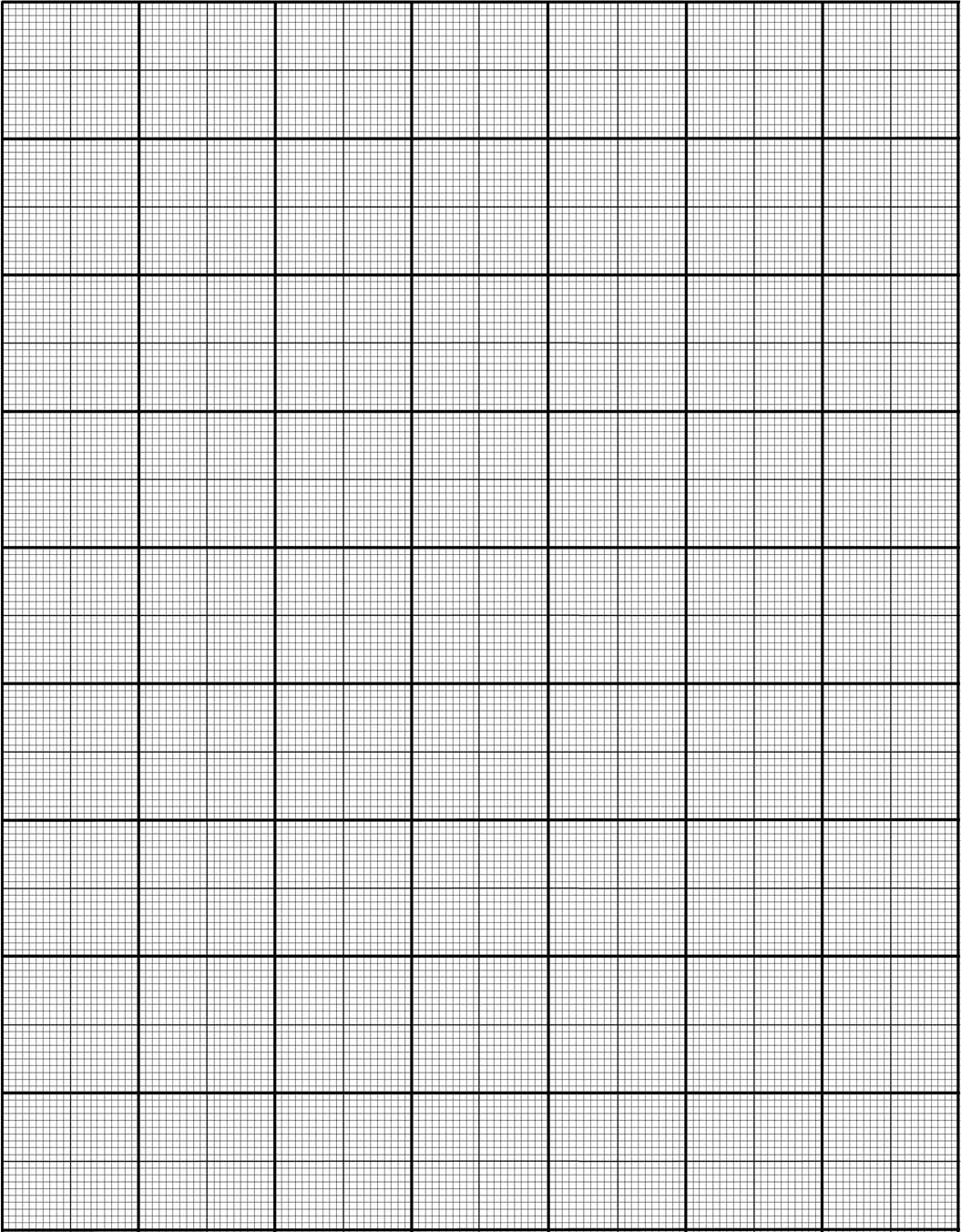 4
X
3
C(-3, 2)
2
X
1
E(-2, 0)
X
1
0
-5
-4
-3
-2
-1
2
4
5
3
x
-1
-2
X
X
B(3, –2)
A(-3, –2)
-3
y
Length CF =
Length DF =
4 – 2
2 – (-3)
The distance between two points
What is the distance between the points C(-3, 2) and D(2, 4)?
y
We can find the distance between them by adding a third point, F, to form a right-angled triangle. We then use Pythagoras’ theorem.
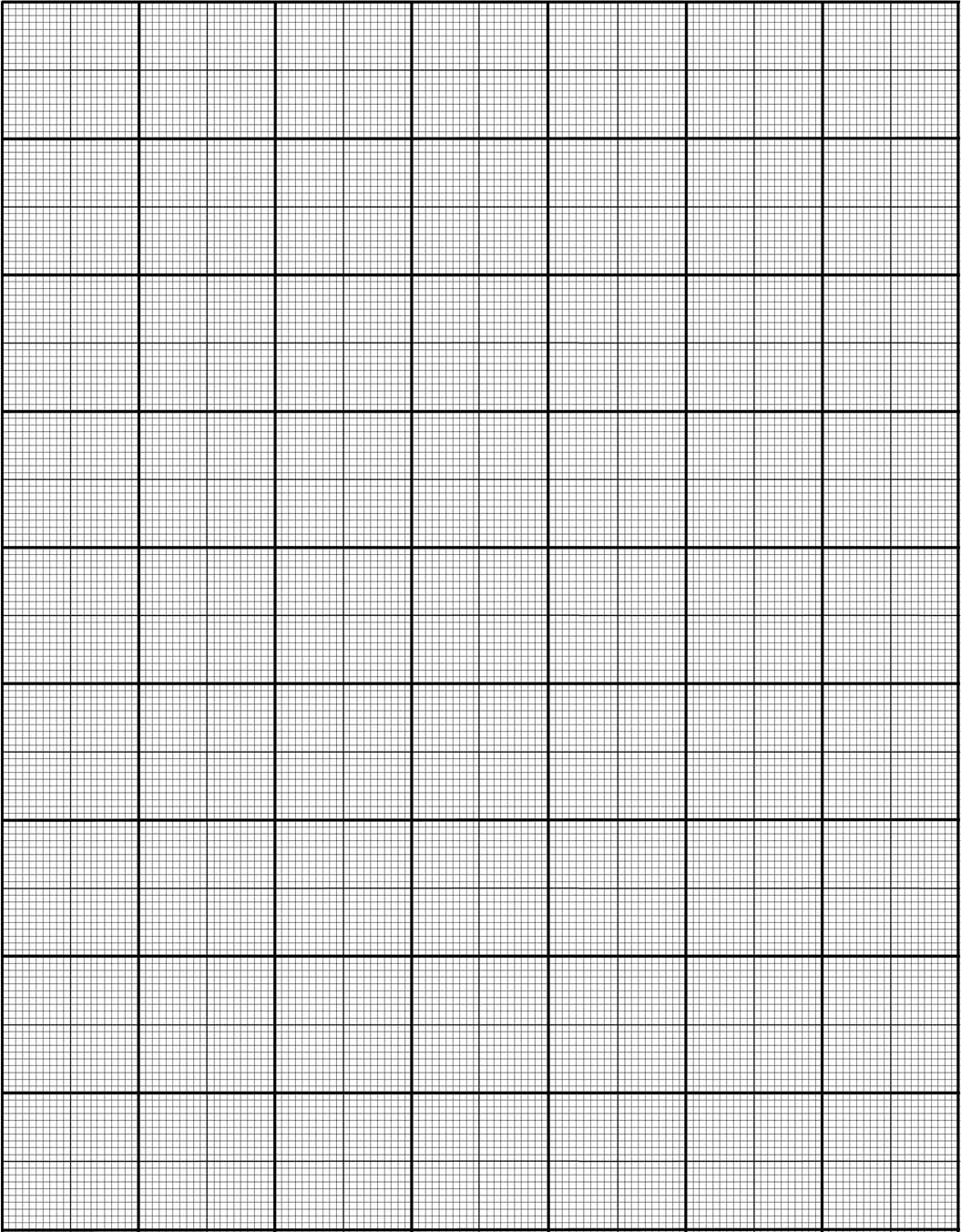 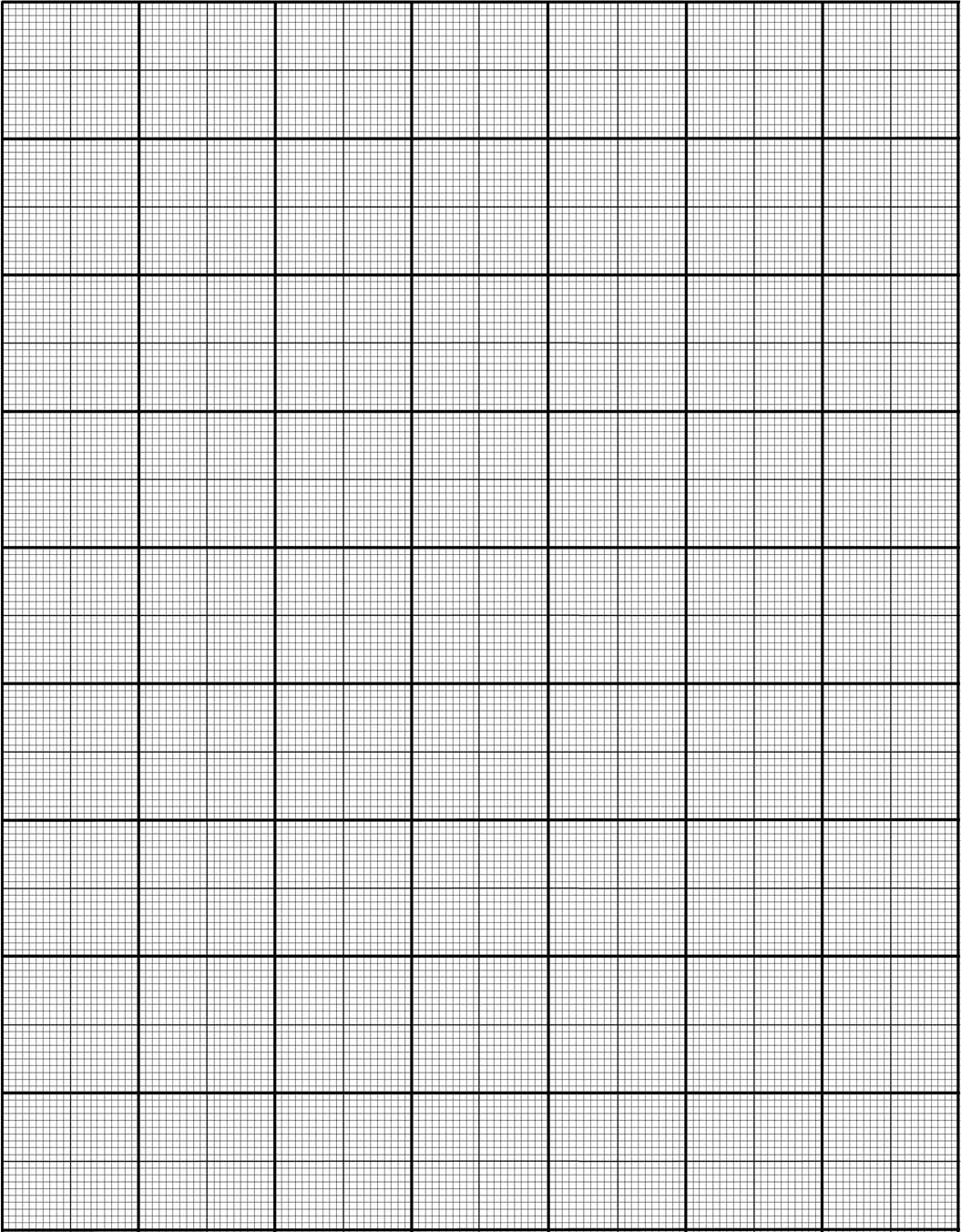 D(2, 4)
4
X
2
3
C(-3, 2)
F(2, 2)
2
X
X
5
1
E(-2, 0)
X
x
1
0
-5
-4
-3
-2
-1
2
4
5
3
-1
= 5
A(-3, –2)
-2
X
= 2
-3
CD2 = 52 + 22
Using Pythagoras’ theorem.
Generalization for the distance between two points
The horizontal distance between the points is           .
x2 – x1
The vertical distance between the points is           .
y2 – y1
The distance between the points A(x1, y1) and B(x2, y2) is
What is the distance between two general points with coordinates A(x1, y1) and B(x2, y2)?
Using Pythagoras’ Theorem, the square of the distance between the points A(x1, y1) and B(x2, y2) is
Worked example
Given the coordinates of two points we can use the formula
to directly find the distance between them. For example:
What is the distance between the points A(5, –1) and B(–4, 5)?
x1
y1
x2
y2
A(5, –1)           B(–4, 5)
Worked example
Given the coordinates of two points we can use the formula
to directly find the distance between them. For example:
What is the distance between the points A(6, 3) and B(8, -2)?
x1
y1
x2
y2
A(6, 3)           B(8, -2)
Distance between two points in space
Find the distance AG
If A = (x1, y1, z1)
And G = (x2, y2, z2)
z
Using Pythagoras’ theorem
H
AG2 = AC2 + CG2
E
(x2, y2, z2)
G
z2
AC2 = AB2 + BC2
y
F
z2 – z1
y2
z2 – z1
AG2 = AB2 + BC2 + CG2
D
A
C
(x1, y1, z1)
x2 – x1
y2 – y1
B
x2
AG = √
+ (y2 – y1)2
+ (z2 – z1)2
(x2 – x1)2
x
Distance =
[Speaker Notes: Explain that adding these two vectors is like moving right 5 and up 3 and then moving right 3 and down 2. The net effect is a movement right 8 and up 1. Point out that we can add the horizontal components together to get the horizontal component of the resultant vector (5 + 3 = 8) and we can add the vertical components together to get the vertical component of the resultant vector (3 + –2 = 1).
In the vector diagram the start of vector b is placed at the end of vector a. The resultant vector, a + b, goes from the start of a to the end of b.]
Distance between two points in space
Find the distance from A = (1, 3, 4)
to B = (4, 2, 7)
Distance AB =
[Speaker Notes: Explain that adding these two vectors is like moving right 5 and up 3 and then moving right 3 and down 2. The net effect is a movement right 8 and up 1. Point out that we can add the horizontal components together to get the horizontal component of the resultant vector (5 + 3 = 8) and we can add the vertical components together to get the vertical component of the resultant vector (3 + –2 = 1).
In the vector diagram the start of vector b is placed at the end of vector a. The resultant vector, a + b, goes from the start of a to the end of b.]
Distance between two points in space
and C=(1, 4, 3)
, B=(2, 6, 5)
Show that A=(0, 4, 4)
Are vertices of an isosceles triangle.
Distance AC
Distance AB
Distance BC
Since AB = BC ≠ AC
ΔABC is an isosceles triangle.
[Speaker Notes: Explain that adding these two vectors is like moving right 5 and up 3 and then moving right 3 and down 2. The net effect is a movement right 8 and up 1. Point out that we can add the horizontal components together to get the horizontal component of the resultant vector (5 + 3 = 8) and we can add the vertical components together to get the vertical component of the resultant vector (3 + –2 = 1).
In the vector diagram the start of vector b is placed at the end of vector a. The resultant vector, a + b, goes from the start of a to the end of b.]
A formula for the Mid-Point of AB
y
Mid-point
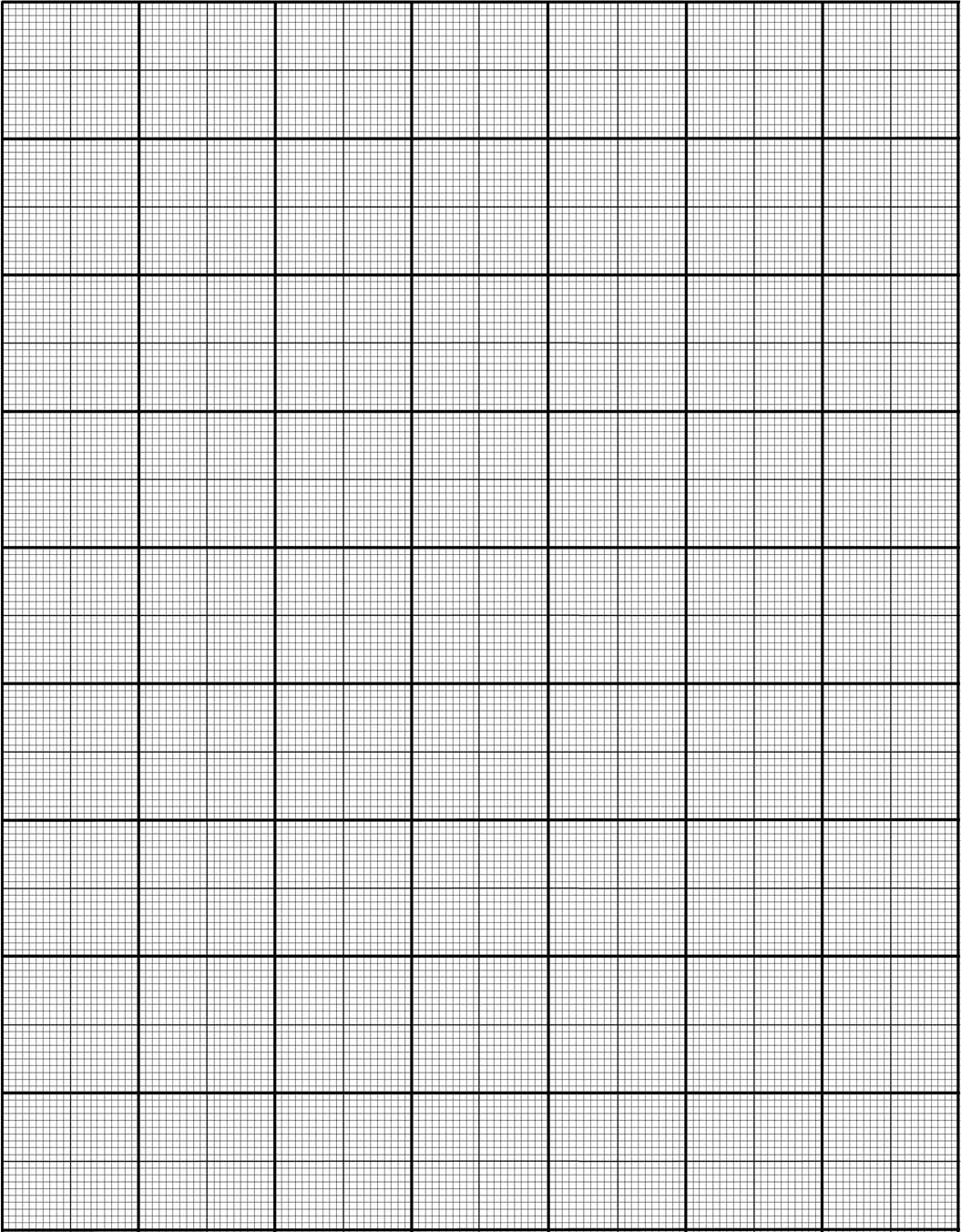 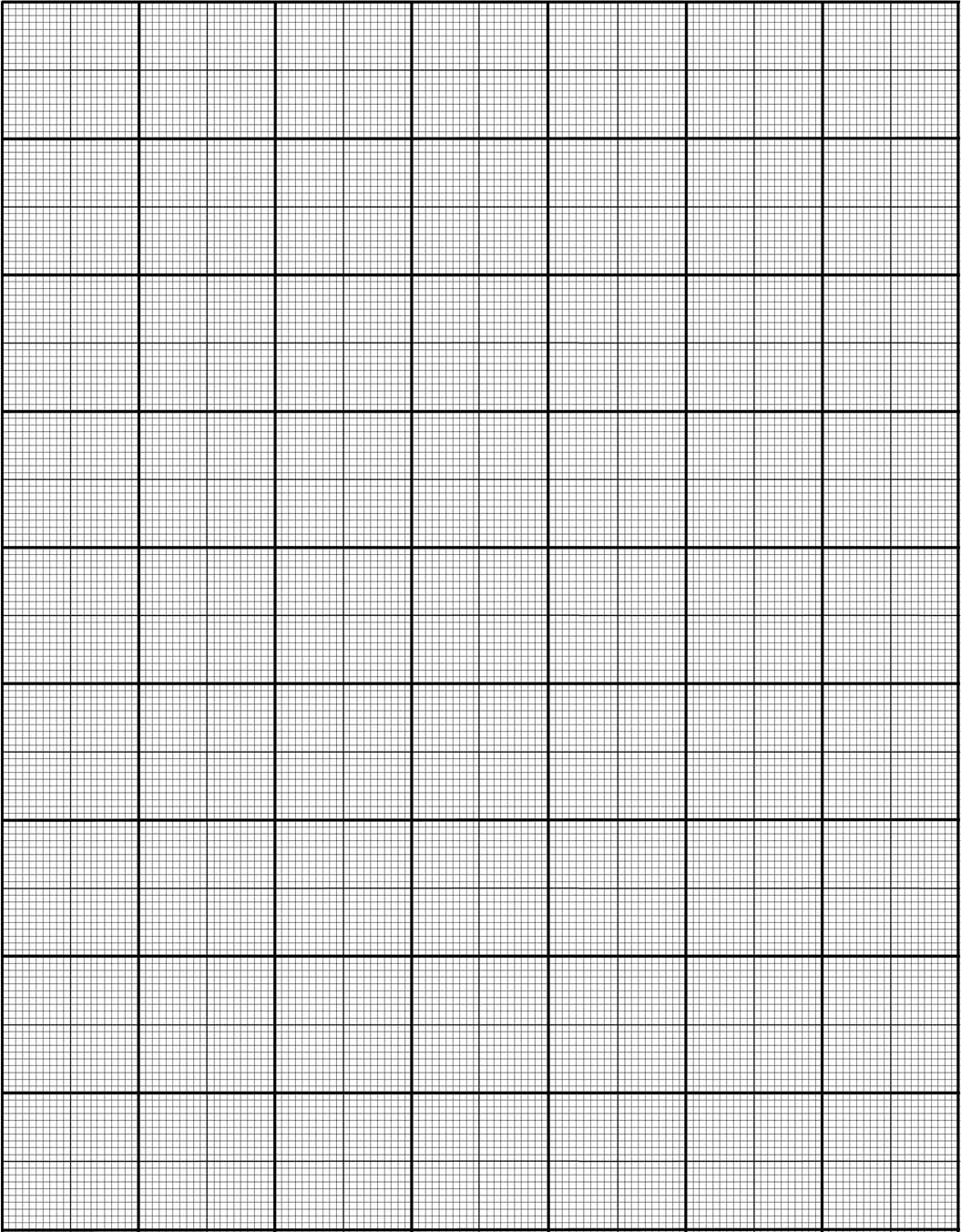 (x2, y2)
B
y2
X
M   X
y1
X
A
(x1, y1)
x
x1
x2
0
The mid-point is the average of the end points:
or
Mid-Point
What are the coordinates of the midpoint between the points C(-3, 2) and D(1, 4)?
y
The mid-point is the average of the end points:
5
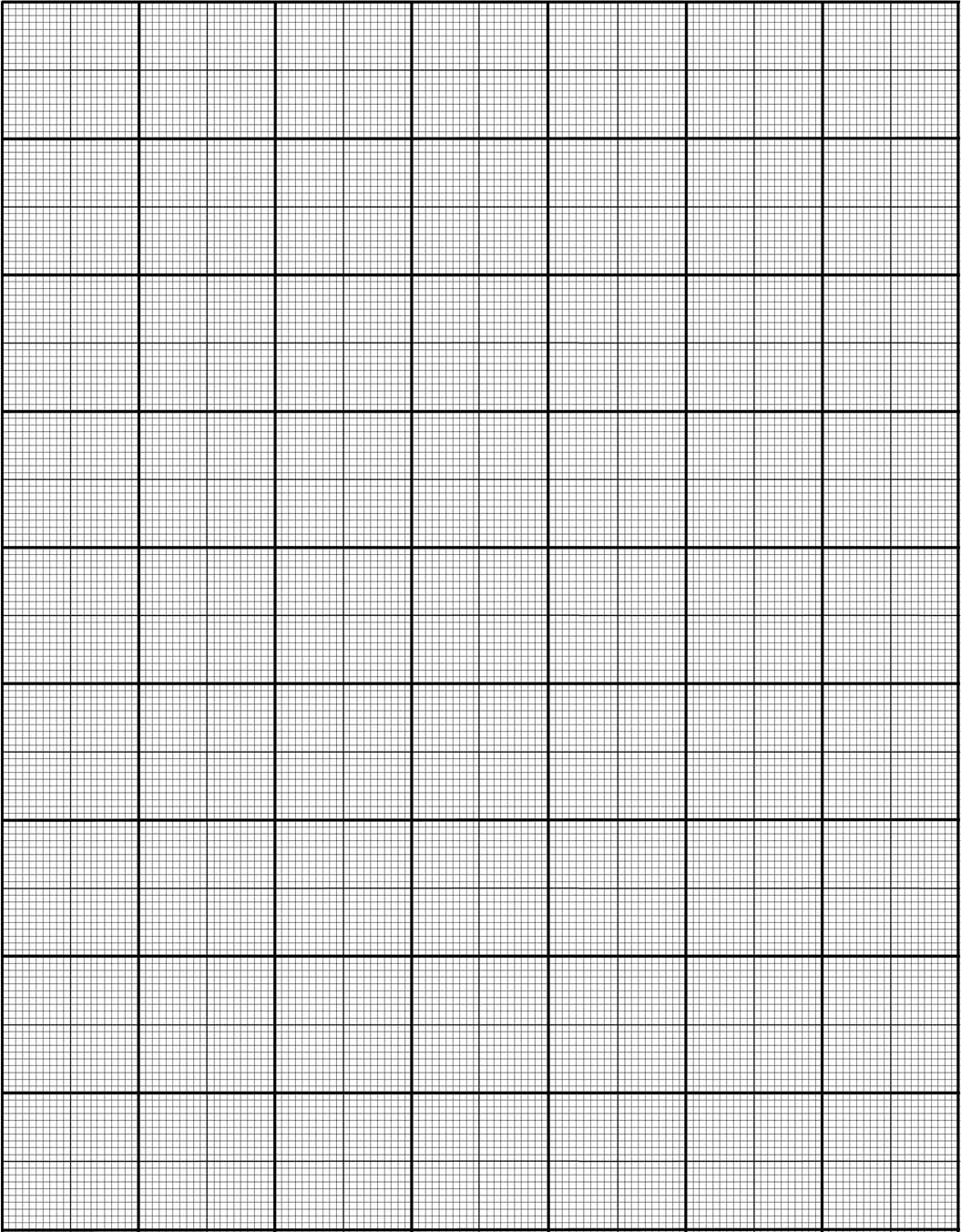 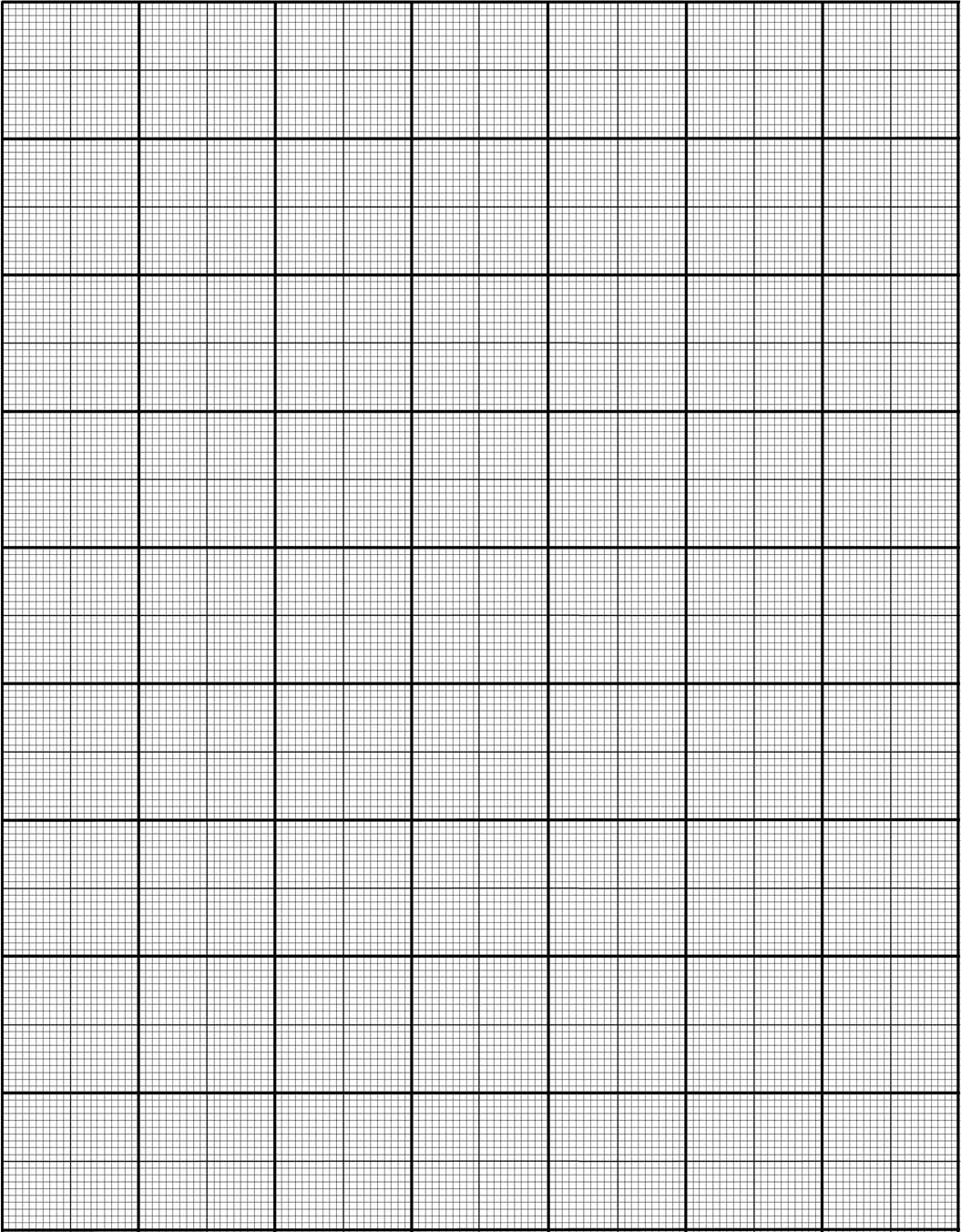 D(1, 4)
4
X
MP(-1, 3)
3
X
C(-3, 2)
2
X
1
1
0
-5
-4
-3
-2
-1
2
4
5
3
x
-1
-2
The coordinates of the midpoint are (-1, 3).
Mid-Point
What are the coordinates of the midpoint between the points A(-2, -2) and B(1, 3)?
y
4
The mid-point is the average of the end points:
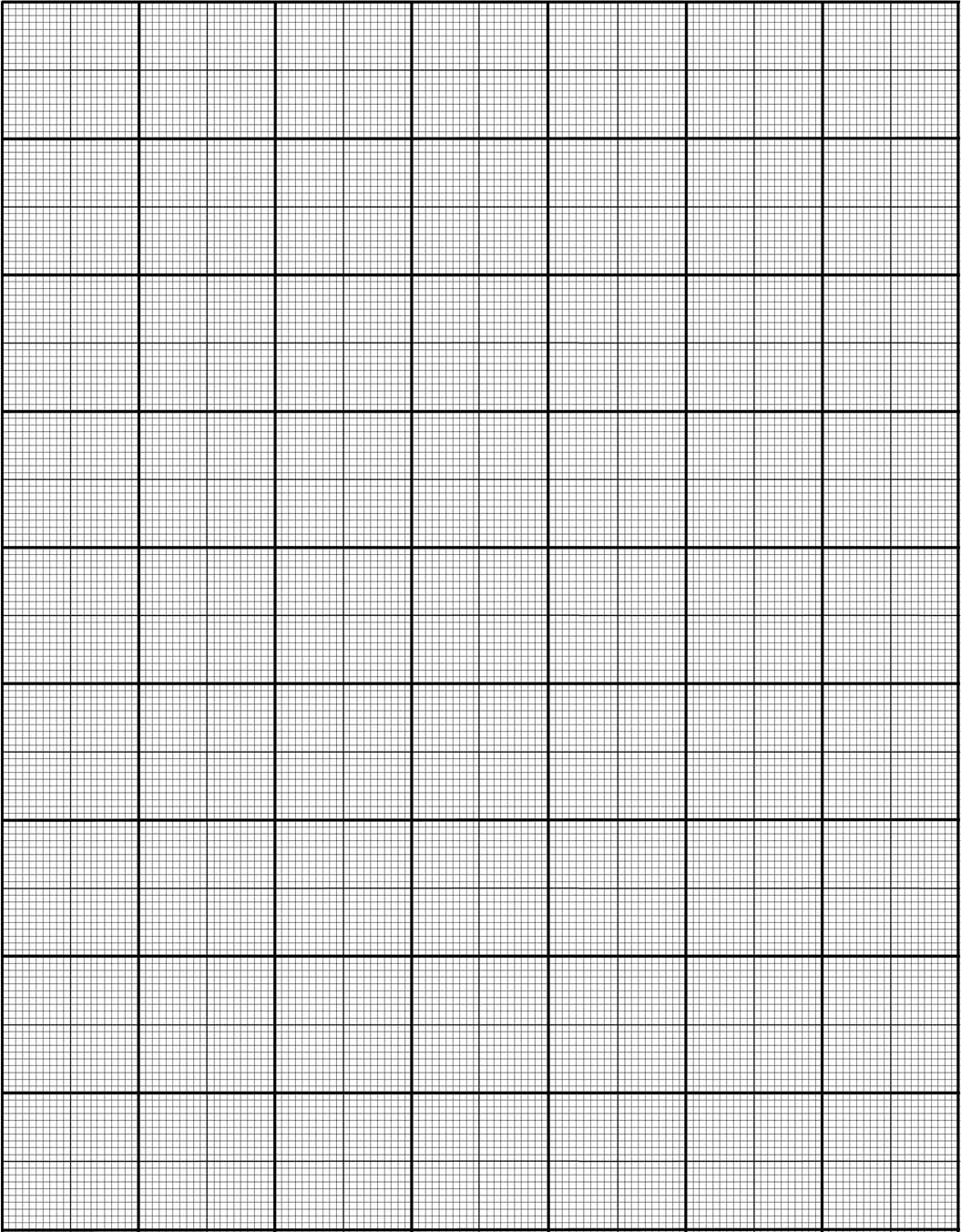 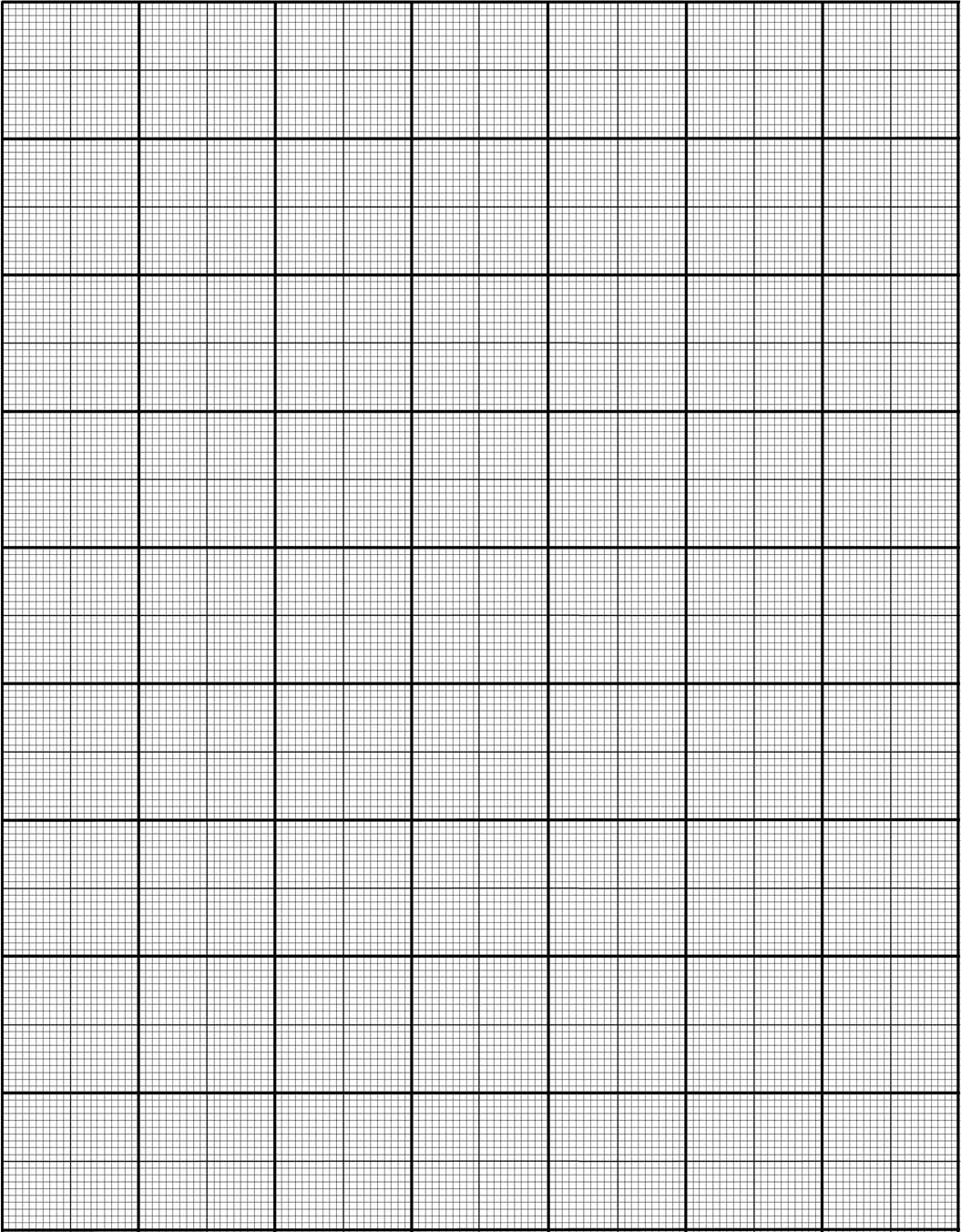 B(1, 3)
3
X
2
1
X
1
0
-5
-4
-3
-2
-1
2
4
5
3
x
-1
-2
X
A(-2, -2)
-3
Mid-Point
If A = (x1, y1, z1)
and B = (x2, y2, z2)
The mid-point for 3D coordinates is
Mid-Point
Find the coordinates of the  Midpoint between  A = (1, 5, 4)
and B = (3, 1, 7)
MP = (2, 3, 5.5)
[Speaker Notes: Explain that adding these two vectors is like moving right 5 and up 3 and then moving right 3 and down 2. The net effect is a movement right 8 and up 1. Point out that we can add the horizontal components together to get the horizontal component of the resultant vector (5 + 3 = 8) and we can add the vertical components together to get the vertical component of the resultant vector (3 + –2 = 1).
In the vector diagram the start of vector b is placed at the end of vector a. The resultant vector, a + b, goes from the start of a to the end of b.]
Thank you for using resources from
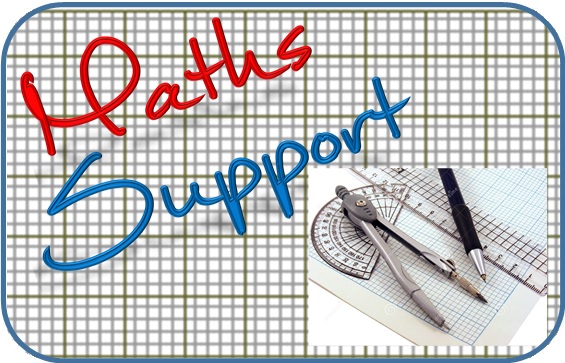 For more resources visit our website
https://www.mathssupport.org
If you have a special request, drop us an email
info@mathssupport.org